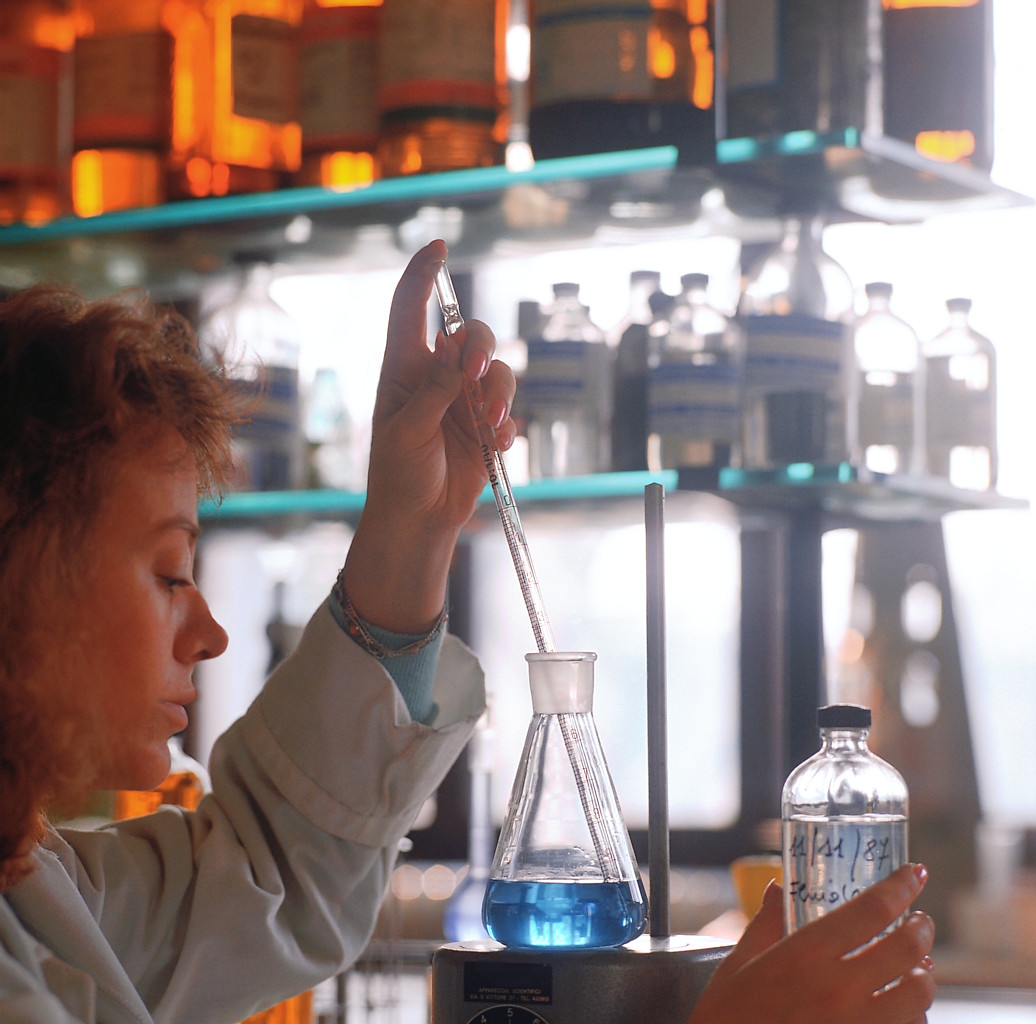 Presentation
EMPLOYEE Job PERFORMANCE scorecards
[Speaker Notes: A presentation on employee job performance scorecards and the comparisons on three different scorecards are described in detail and the reasons why one of the scorecards is useful for a specific level of employment and other reason why one of the scorecard is useful for other organizational retention purposes is also explained in detail. Overall review on the subject of scales of measurement and the views on each different scales to prove its reliability of the data, however a basic statistical information are noted for further analysis.]
Job Performance scorecards
Job Performance

Job Attributes Criteria

Job Person-Interaction Skills and Objectives
[Speaker Notes: The Job Performance Scorecards are consist of three categories that have different purposes, outcomes, and quality, describing employee’s productivity service with an organization. The first scorecard, the Job Performance is refers as an action that an employee performs the productivity that reflects its organization’s mission. The second scorecard, Job Attributes Criteria which refers to the degree of an employee’s characteristics and the quality of the characteristics that take place upon employment. The third scorecard, Job Person-Interaction Skills and Objectives which refers to the quality of the employee’s level of communication skills and documentation skills (Bouchard, et .al, 1974)]
Gina work performance scorecard
Job Performance Criteria

Performance Goals and Objectives
Skills and Knowledge Development
Processes and Methods
Employee
Feedback
Job Performance  Scale

Scale from 1 to 5 = from did not meet the expectations to exceeded expectations
Zero-12 months
12 – 24 months
24-48 months
[Speaker Notes: Gina’s work performance scorecard has a broaden criterions with many possible variables to explore within the elements of Job Performance. This is to say, this scorecard does not to provide any specific goals, objectives, skills, knowledge, processes, methods, and employees, but a feedback that can be explained in detail as to what area of a job description has the strength, weakness, opportunities, and threats that an employee has acknowledged for continuing its work performance improvement. The scale has two criterions to evaluate which are the segmental months from zero to forty-eight months and the quality of productivity levels. These criterions has both independent and dependent variables that one can help to pinpoint the described task on where an employee can see himself on his cycle of work performance tasks and behaviors at 12 months, 24 months and 48 months. Strauss, S.(et .al, 1994) encompasses the organizational behavior measurement on the selection of medium in which the measurement is intented for the right combination of work ethic behaviors with integrity attitude to interwinded into the objectives-oriented strategy than looking into the subjective-oriented strategy.]
Nancy work performance scoreboard
Job Attributes Criteria
Origination
Adaptability
Complex Perspectives
Knowledge
 Comprehension
Teamwork
Leadership
Reliability
Written Communication
Oral Communication
Productivity
Achievement Scale
1.	Did not meet expectations
2.	Achieved most expectations
3.	Achieved expectations
4.	Achieved expectations, exceeded a few
5.	Significantly exceeded expectations
[Speaker Notes: Nancy’s work performance scoreboard is an character of employee’s attitudes, behaviors, and feelings toward to the productivity. This scorecard represents an employee as a whole organizational member being. The Job Attributes Criteria has more than five characteristics to evaluate the competency capacities that an employee has acquired and possessed the skills, including biased perspectives on productivity. Furthermore, the more characteristics one is acknowledged, the better chance for an employee to improve and bring positive productivity results. In particular, Wall Street Journal (1993, p. A1) discussed about the tasks: Teamwork, Leadership, and Adaptability attributes ---The variables in ways of which requires a continuous productivity improvement. While other elements are the variables that requires consistence with productivity improvement. Of these variables depends heavily on interpersonal skills and intrapersonal skills in which the employee have to establish its commonality with other employees and supervisors and the organization.]
Jennifer work performance scorecard
Job Person-Interaction Skills and  Objectives
Displays Effective Communication Skills: Written and Verbal
Expresses  Knowledge and Skills of Counseling Practice
Effectively Prepares Students to cope with Challenges 
Maintains Accurate Records
Ability to Conduct Effective  Meetings
Participate and Displays Cooperation with Peers
Satisfactory Performance Scale
 
(5) = Exceptional

(4) = Exceeds Requirements

(3) = Meets Requirements

(2) = Satisfactory

(1)=  Unsatisfactory
[Speaker Notes: Jennifer’s work performance scorecard is a peculiar adverb evaluation, the mandated actions is expected for an employee to perform in a certain character with integrity in a collaboration form. That is, as such, an abject submission performance in which refers to an employee that has exhibited the experiences in the organizational effectiveness by the means of employee’s demonstration on the exceptional skill leverage of the person-interaction practicabilities (Howell, 2008). It supports the positions of variances of characteristics explained by employee, by job tasks, and by the interaction between an employee and the performance. The five goals are synthesized into parts on problem-solving issues that may arise in the person-interaction, collaboration meeting. As the work performance behavior determines whether an employee has met its satisfactory pseudoquestion functions and indications of employee’s independency with no supervision required.]
Scale Comparison
Achievement Scale 
1.	Did not meet expectations
2.	Achieved most expectations
3.	Achieved expectations
4.	Achieved expectations, exceeded a few
5.	Significantly exceeded expectations
Satisfactory Performance Scale 
5) = Exceptional
(4) = Exceeds Requirements
(3) = Meets Requirements
(2) = Satisfactory
(1)=  Unsatisfactory
[Speaker Notes: The Achievement Scale and the Satisfactory Performance Scale are both not significantly different from each other. For this reason is that, on the Achievement Scale, in a grandeur view, “ requirement equals achievement.” This notion explicates that an employee is required to perform such tasks in order to achieve its productivity. Thus, an employee meeting the requirement would achieve the task by measuring the job comprehensive tasks and following instructions. On the other hand, on the Satisfactory Performance Scale, measures the performance excessiveness in which a degree of exceeding the expectations of a task and or multiple tasks of a project. Therefore, the more tasks are complete, the clearer is the satisfactory. This scale can be useful for jobs with no or minimum supervision requirement(George, J. et .al 2005).]
Scale comparison-2
Achievement Scale
1.	Did not meet expectations
2.	Achieved most expectations
3.	Achieved expectations
4.	Achieved expectations, exceeded a few
5.	Significantly exceeded expectations
Job Performance  Scale
Scale from 1 to 5
 = from did not meet the expectations to exceeded expectations
Zero-12 months
12 – 24 months
24-48 months
[Speaker Notes: In comparing with two distinctive scales: Achievement Scale and Job Performance Scale. Discussing on the similitaries is that both scale types has aimed to the goal of expectations. The degree of expectation (i.e., accomplish a job task) is defined in terms of decision making on problems per task and the ability to solve the problems. The difference between the scales are the scheduled job performance review which disproportionated into three parts: 12 months, 24 months, and 48 months. Whereas, the other do not mention the schedule for job performance review. This may depend on the organization’s policies and guidelines on job performance review. This Job Performance Scale is recommendated because this review encourages an employee to see how he or she has performed next year and to be inspired by looking forward to the tenure of service as a part of retention initiative plan, if the organization wants to retain a certain number of employees at the company.]
review
Job Performance Scales
Goals
Objectives
Schedule
Measurement-practicability
[Speaker Notes: The Job Performance Scales are useful tools to evaluate and examine its reliability of the given performance data for the purpose of employee work performance that affects the turnover rates, retention, initiatives, and incentives. The goals and objectives should be defined, be described, and be specific as to what task is required to be performed and complete. In this study of the scales, they each do not specify what job task is to be done and what job responsibilities to be executed. Most importantly, Kaplan, R.( et .al, 2009) a target date for goals and objectives should be established and the timing for work performance review should be set up frequently as a reinforcement to motivate employee to improve their productivity performance. A clear measurement on the degree of strength and the degree of weakness should be defined than defining the expectations as it is not clear explanation, for some. For example, on the scale of 1 to 5 = (1) needs to improve the standards of practicability; (2)needs to progress the standards of practicability, (3) needs to advance the standards of practicability; (4) needs to quantify the standards of practicability; (5) and needs to successfully the standards of practicability. This example attempt to focus on the employee’s level of needs of acknowledgement on the job description and the standards of practicability in his practice.]
References
[Speaker Notes: Bouchard Jr, T.J., Barsaloux, J., Drauden, G. (1974) “Brainstorming Procedure, Group Size, and Sex as Determinants of the Problem-Solving Effectiveness of Groups and Individuals.  Journal of Applied Psychology (59) 135-38
George, J. M., & Jones, G.R. (2005) Understanding and Managing Organizational Behavior, 4th ed. Upper Saddle River, NJ; Pearson Prentice Hall
 Howell, D.C. (2008) Fundamental Statistics for the Behavioral Science, 6th ed. Belmont, CA; Thomson Wadsworth
Kaplan, R.M. & Saccuzzo, D.P. (2009) Psychological Testing: Principles, Applications, and Issues, 7th ed. Belmont, CA; Wadsworth Cengage Learning.
Strauss, S.G., & McGrath, J.E. (1994) Does the Medium Matter? The interaction of Task Type and Technology on Group Performance and Member Reaction. Journal of Applied Psychology. (79) 87-97.
Wall Street Journal (1993)Employers Struggle to Teach Their Employees Basic Communication Skills. Wall Street Journal Newspaper, p. A1.]